Advancing a Model-Validated Statistical Method for Decomposing the Key Oceanic Drivers of Regional Climate: Focus on Northern and Tropical African Climate Variability
Focus of the current paper
Extract simulated impacts of individual oceanic forcings on Sahel regional climate (parallel study is extracting the terrestrial forcings)
Statistical Assessment
Application of GEFA to CESM control run:
1. Full GEFA (FGEFA)- consider all potential forcings
2. Stepwise GEFA (SGEFA) - drop insignificant forcings
Dynamical Assessment
Analysis of CESM ensemble experiments with modified basin SSTs
Demonstrate SGEFA’s reliability (consistency between statistical and dynamical assessments) and improvements beyond FGEFA
Focus of subsequent research
Once validated, apply SGEFA to observational data to generate an observational benchmark of oceanic impacts on Sahel climate
Evaluate the representation of oceanic and terrestrial drivers of Sahel climate in CMIP5 Earth System Models against the observational benchmark, leading to process-based projection weighting
This study was supported by DOE’s Biological and Environmental Research (BER) RGCM Program
Wang, F., Y. Yu, M. Notaro, J. Mao, X. Shi, and Y. Wei, 2017: Advancing a model-validated statistical method for decomposing the key oceanic drivers of regional climate: Focus on northern and tropical African climate variability in the Community Earth System Model (CESM). J. Climate. doi:10.1175/JCLI-D-17-0219.1, in press.
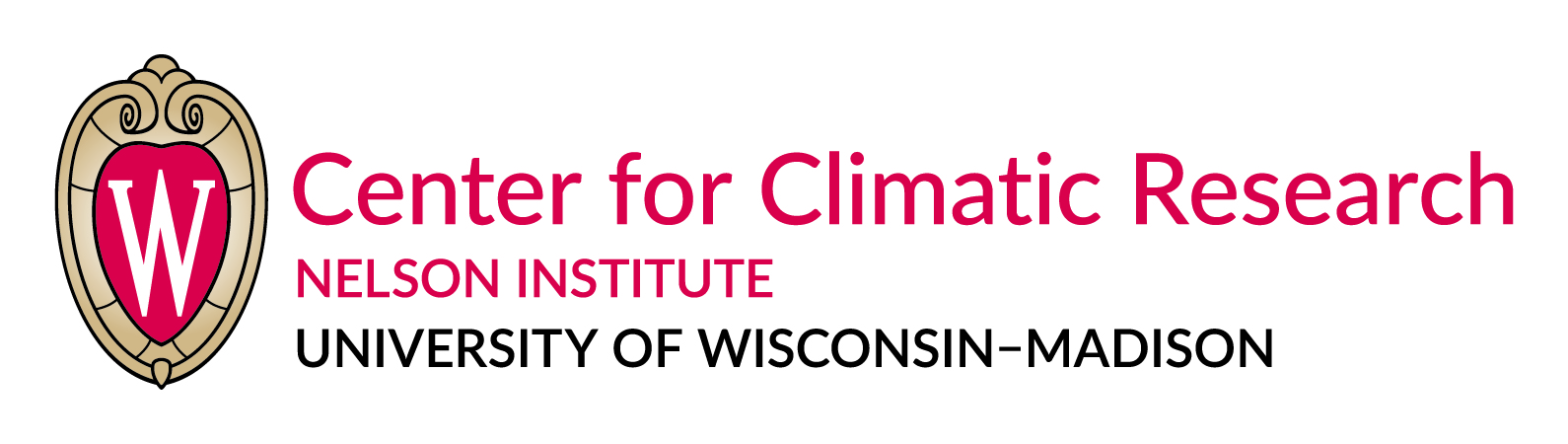